CC5212-1Procesamiento Masivo de DatosOtoño 2023Lecture 5Apache Spark (Core)
Aidan Hogan
aidhog@gmail.com
Spark vs. Hadoop
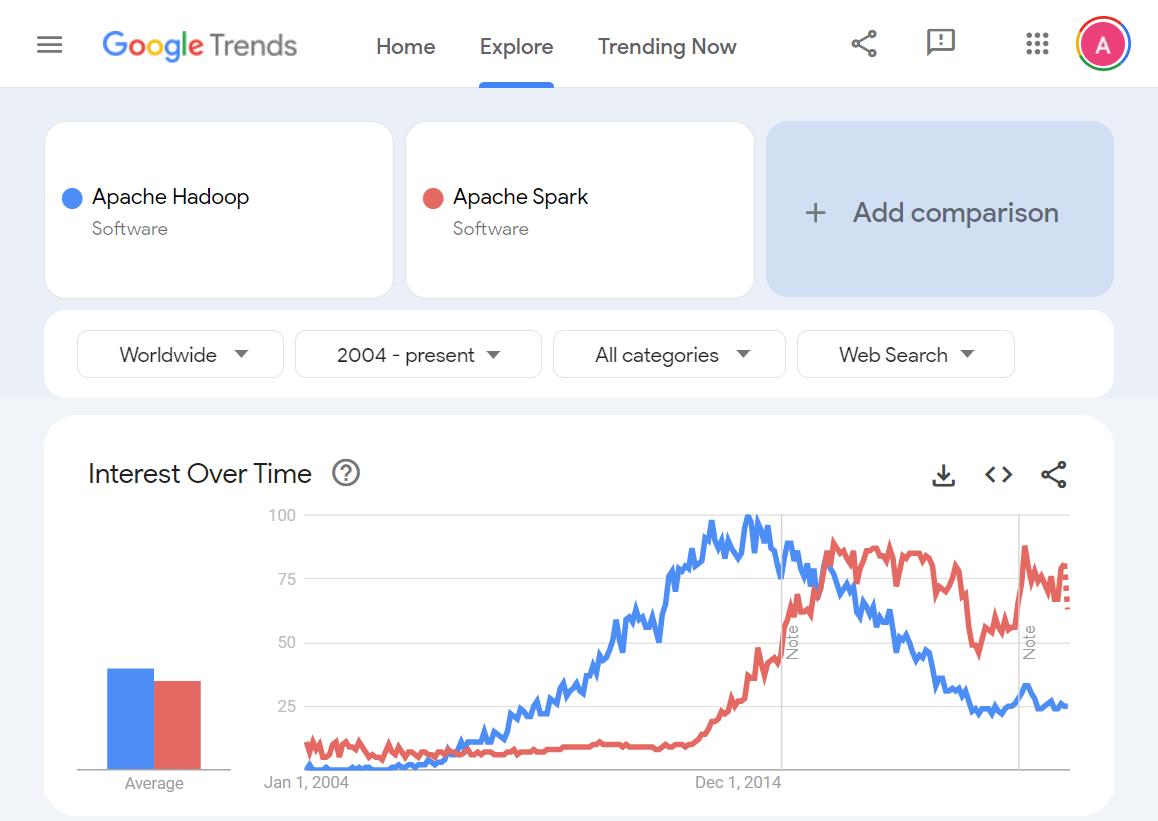 What is the main weakness of Hadoop?
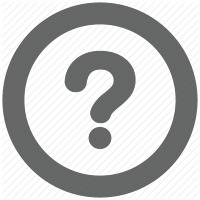 Let’s see …
Data Transport Costs
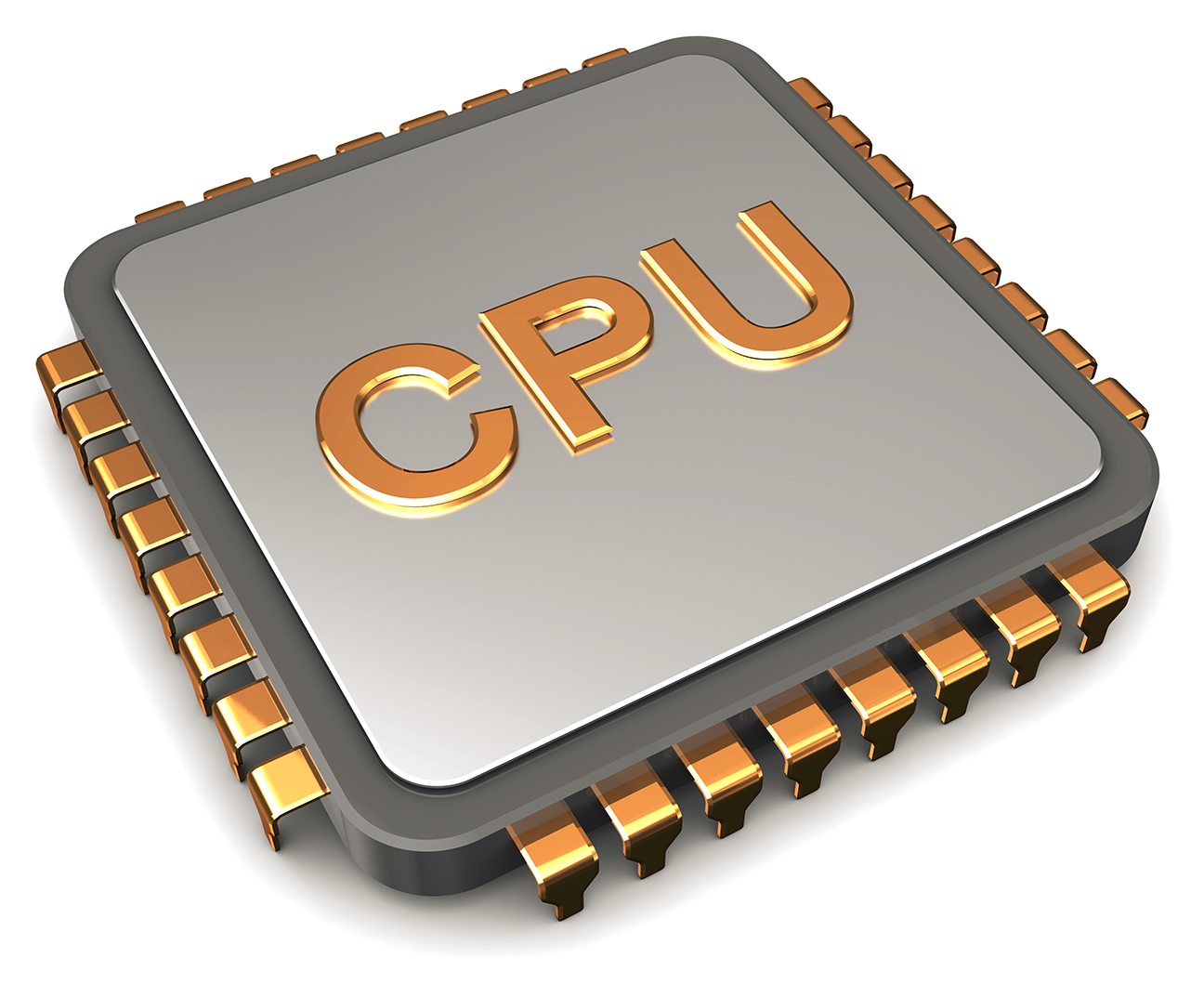 (throughput)
30 GB/s
600 MB/s
100 MB/s
125 MB/s
10 MB/s
Main
Memory
Solid-state
Disk
Hard-disk
Network
(same rack)
Network
(across racks)
50–150 ns
10–100 μs
5–15 ms
10–100 μs
100–500 μs
(access)
MapReduce/Hadoop
Combine
Reduce
Output
Input
Map
Partition / 
[Sort]
Shuffle
Merge Sort
(0,perro sed que)
(sed,1)
(sed,1)
(decir,1)
(sed,1)
(sed,1)
(decir,{1})
(sed,{1,1})
(decir,1)
(sed,2)
(sed,1)
(perro,1)
(sed,1)
(que,1)
(perro,1)
(que,1)
(perro,1)
(que,1)
(decir,1)
(sed,1)
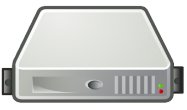 (perro,1)
(que,1)
(que,1)
(que,2)
(13,que decir que)
(que,1)
(decir,1)
(que,1)
(perro,1)
(que,1)
(perro,1)
(que,4)
(decir,1)
(decir,1)
(pero,{1})
(que,{1,1,2})
(que,2)
(que,1)
(que,1)
(que,2)
(que,1)
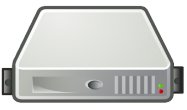 (la,1)
(26,la que sed)
(la,1)
(que,1)
(sed,1)
(sed,1)
(la,1)
(la,{1})
(la,1)
(sed,1)
(que,1)
(que,1)
(la,1)
(la,1)
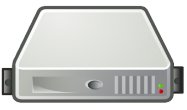 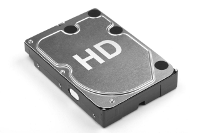 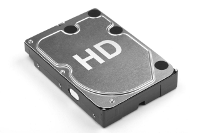 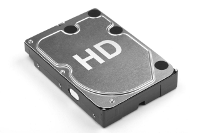 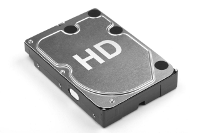 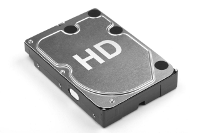 R
R|W
R
W
W
Combine
Reduce
Output
Input
Map
Partition / 
[Sort]
Shuffle
Merge Sort
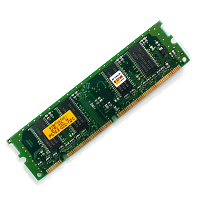 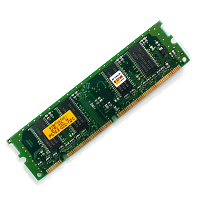 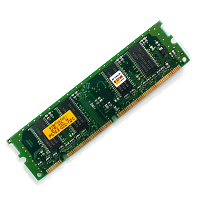 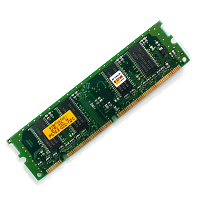 (0,perro sed que)
(sed,1)
(sed,1)
(decir,1)
(sed,1)
(sed,1)
(decir,{1})
(sed,{1,1})
(decir,1)
(sed,2)
(sed,1)
(perro,1)
(sed,1)
(que,1)
(perro,1)
(que,1)
(perro,1)
(que,1)
(decir,1)
(sed,1)
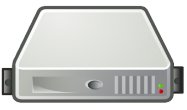 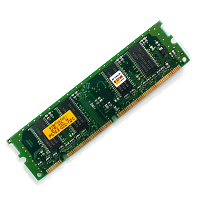 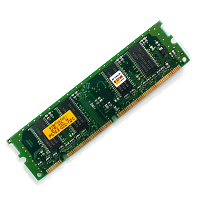 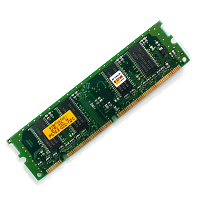 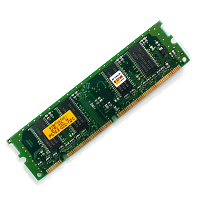 (perro,1)
(que,1)
(que,1)
(que,2)
(13,que decir que)
(que,1)
(decir,1)
(que,1)
(perro,1)
(que,1)
(perro,1)
(que,4)
(decir,1)
(decir,1)
(pero,{1})
(que,{1,1,2})
(que,2)
(que,1)
(que,1)
(que,2)
(que,1)
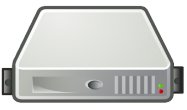 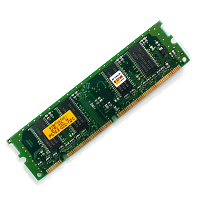 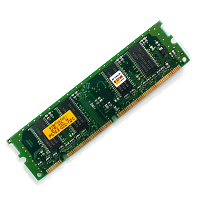 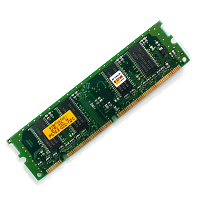 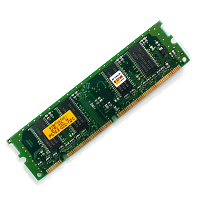 (la,1)
(26,la que sed)
(la,1)
(que,1)
(sed,1)
(sed,1)
(la,1)
(la,{1})
(la,1)
(sed,1)
(que,1)
(que,1)
(la,1)
(la,1)
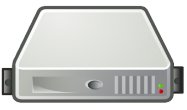 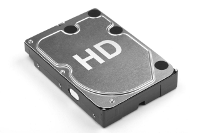 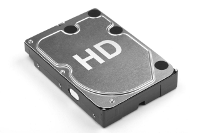 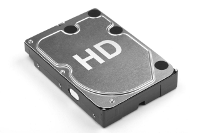 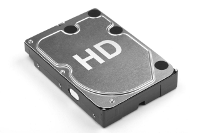 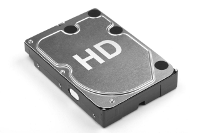 R
R|W
R
W
W
Combine
Reduce
Output
Input
Map
Partition / 
[Sort]
Shuffle
Merge Sort
MapReduce/Hadoop always coordinates 
    between phases (Map → Shuffle → Reduce)
        and between tasks (e.g., Count → Order) 
            using the hard-disk.
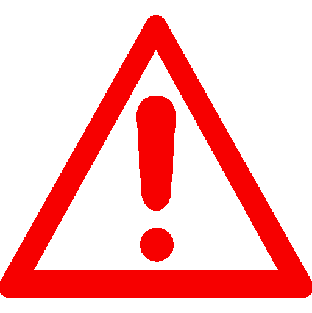 (0,perro sed que)
(sed,1)
(sed,1)
(decir,1)
(sed,1)
(sed,1)
(decir,{1})
(sed,{1,1})
(decir,1)
(sed,2)
(sed,1)
(perro,1)
(sed,1)
(que,1)
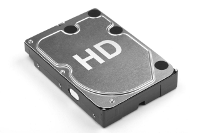 (perro,1)
(que,1)
(perro,1)
(que,1)
(decir,1)
(sed,1)
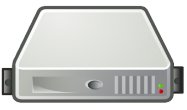 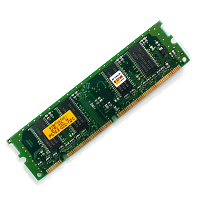 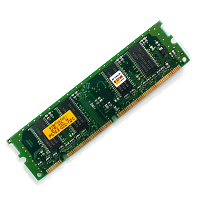 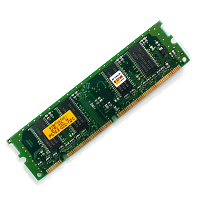 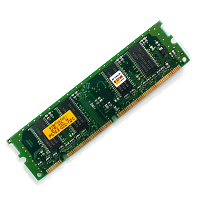 (perro,1)
(que,1)
(que,1)
(que,2)
(13,que decir que)
(que,1)
(decir,1)
(que,1)
(perro,1)
(que,1)
(perro,1)
(que,4)
(decir,1)
(decir,1)
(pero,{1})
(que,{1,1,2})
(que,2)
(que,1)
(que,1)
(que,2)
…
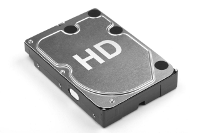 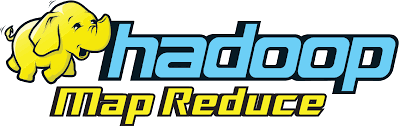 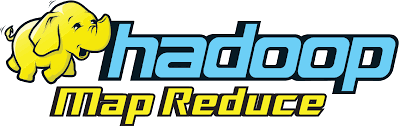 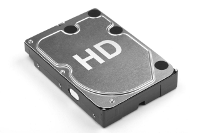 (que,1)
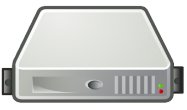 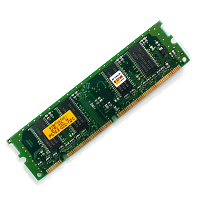 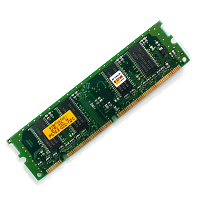 (HDFS)
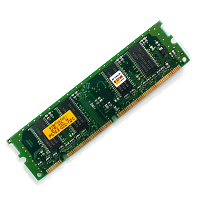 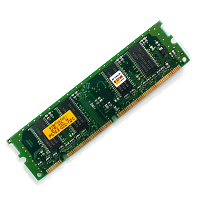 (HDFS)
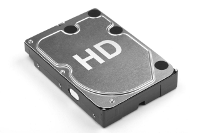 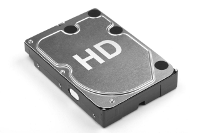 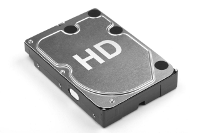 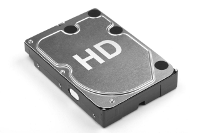 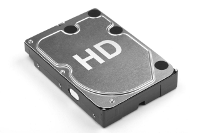 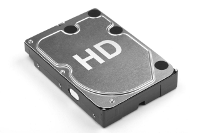 (la,1)
(26,la que sed)
(la,1)
(que,1)
(sed,1)
(sed,1)
(la,1)
(la,{1})
(la,1)
(sed,1)
(que,1)
(que,1)
(la,1)
(la,1)
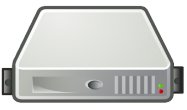 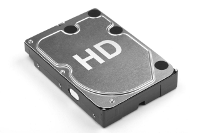 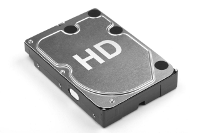 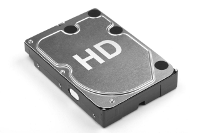 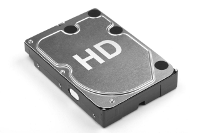 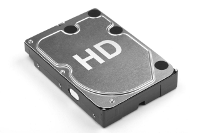 R
R|W
R
W
W
Combine
Reduce
Output
Input
Map
Partition / 
[Sort]
Shuffle
Merge Sort
MapReduce/Hadoop always coordinates 
    between phases (Map → Shuffle → Reduce)
        and between tasks (e.g., Count → Order) 
            using the hard-disk.
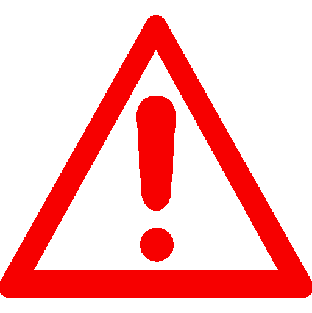 (0,perro sed que)
(sed,1)
(sed,1)
(decir,1)
(sed,1)
(sed,1)
(decir,{1})
(sed,{1,1})
(decir,1)
(sed,2)
(sed,1)
(perro,1)
(sed,1)
(que,1)
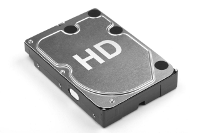 (perro,1)
(que,1)
(perro,1)
(que,1)
(decir,1)
(sed,1)
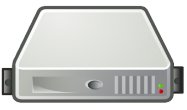 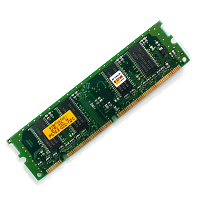 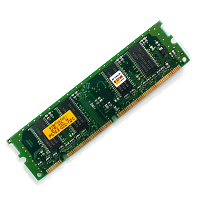 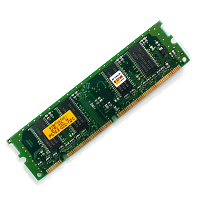 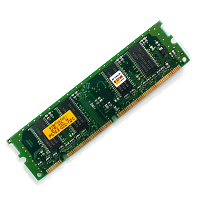 (perro,1)
(que,1)
(que,1)
(que,2)
(13,que decir que)
(que,1)
(decir,1)
(que,1)
(perro,1)
(que,1)
(perro,1)
(que,4)
(decir,1)
(decir,1)
(pero,{1})
We saw this already counting words …
In memory on one machine: 		seconds
On disk on one machine: 		minutes
Over MapReduce: 			minutes
(que,{1,1,2})
(que,2)
(que,1)
(que,1)
(que,2)
…
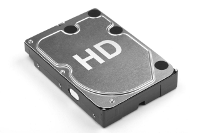 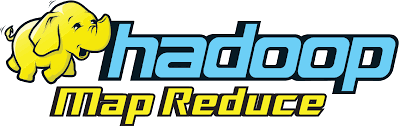 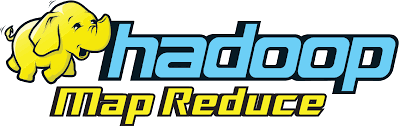 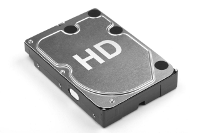 (que,1)
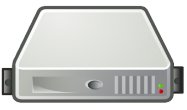 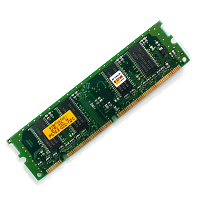 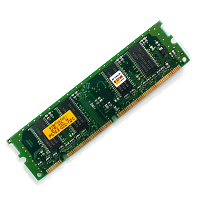 (HDFS)
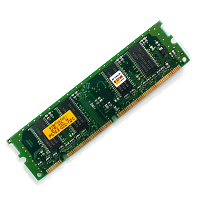 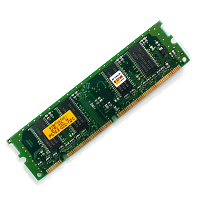 (HDFS)
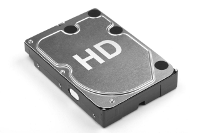 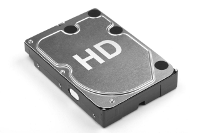 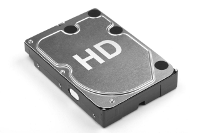 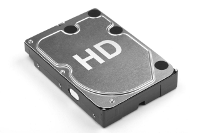 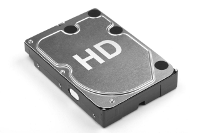 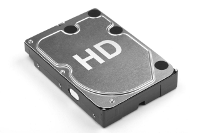 (la,1)
(26,la que sed)
(la,1)
(que,1)
(sed,1)
(sed,1)
(la,1)
(la,{1})
(la,1)
(sed,1)
Any alternative to these options?
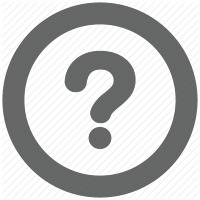 (que,1)
(que,1)
In memory on multiple machines: 	???
(la,1)
(la,1)
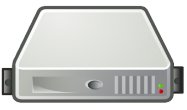 Simple case: Unique words fit in memory
Reduce / Collect
Output
Input
Count
(0,perro sed que)
(perro,1)
(que,1)
(sed,1)
(perro,1)
(la,1)
(que,4)
(sed,2)
(decir,1)
(perro,1)
(la,1)
(que,4)
(sed,2)
(decir,1)
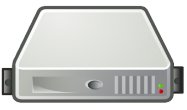 (13,que decir que)
(que,2)
(decir,1)
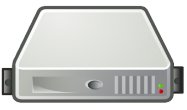 (26,la que sed)
(la,1)
(que,1)
(sed,1)
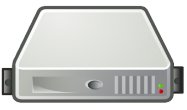 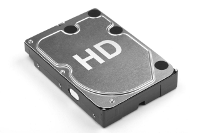 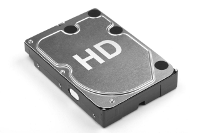 R
W
Reduce / Collect
Output
Input
Count
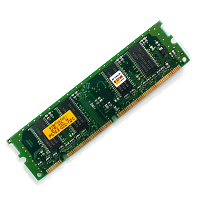 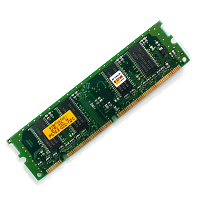 (0,perro sed que)
(perro,1)
(que,1)
(sed,1)
(perro,1)
(la,1)
(que,4)
(sed,2)
(decir,1)
(perro,1)
(la,1)
(que,4)
(sed,2)
(decir,1)
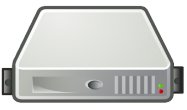 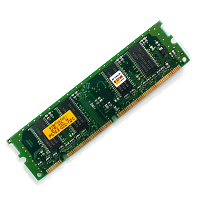 (13,que decir que)
(que,2)
(decir,1)
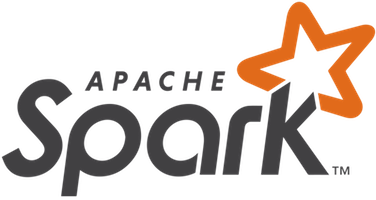 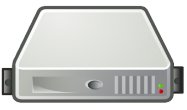 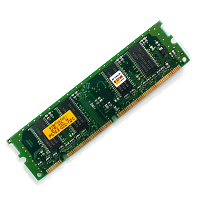 (26,la que sed)
(la,1)
(que,1)
(sed,1)
If unique words don’t fit in memory?
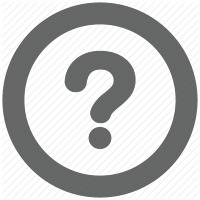 …
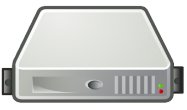 Apache Spark
Main idea: Program with main memory
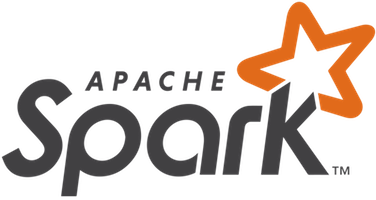 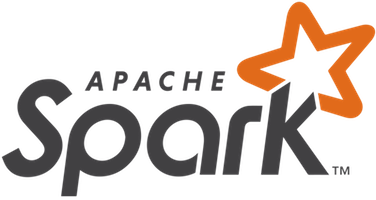 …
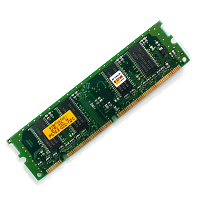 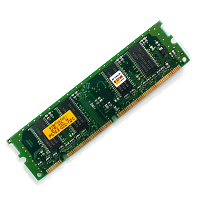 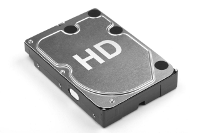 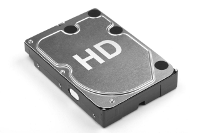 …
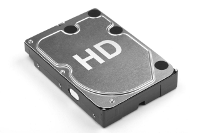 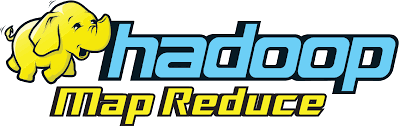 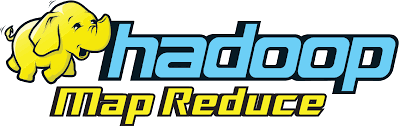 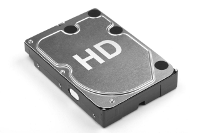 (HDFS)
(HDFS)
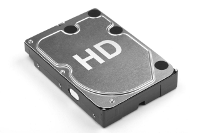 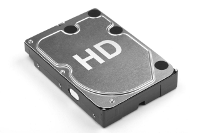 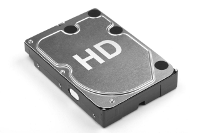 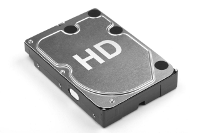 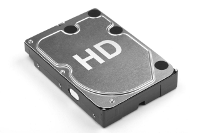 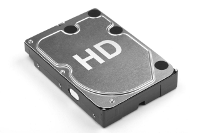 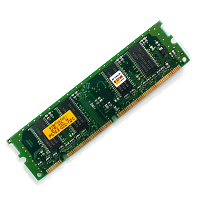 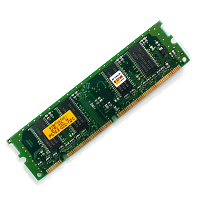 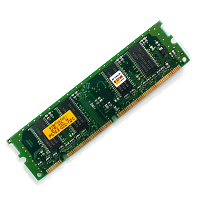 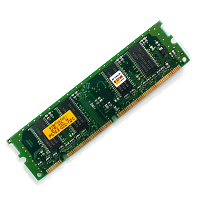 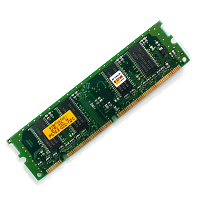 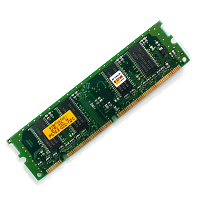 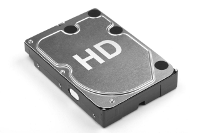 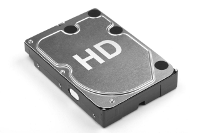 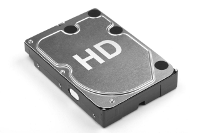 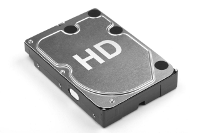 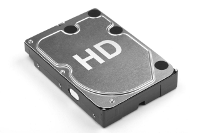 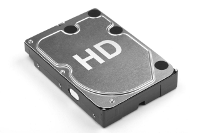 Main idea: Program (recursively) with main memory
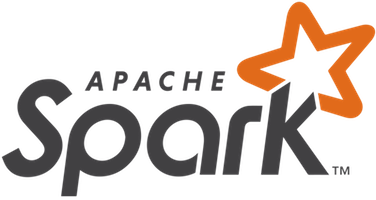 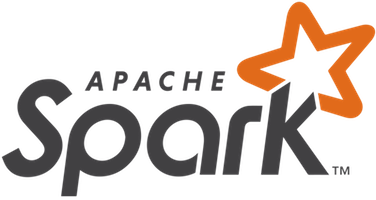 …
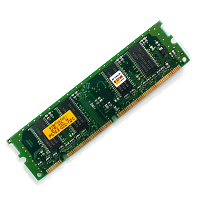 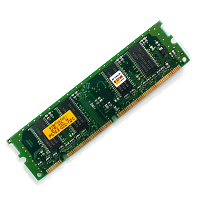 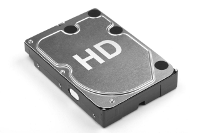 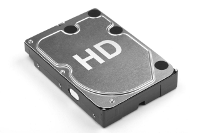 …
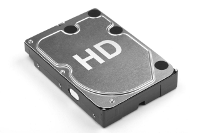 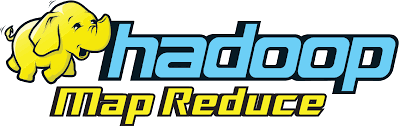 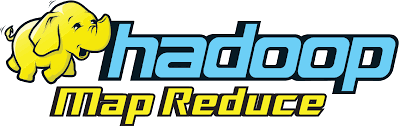 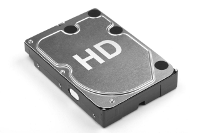 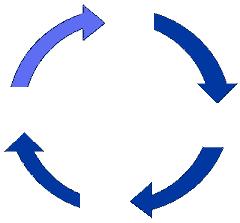 (HDFS)
(HDFS)
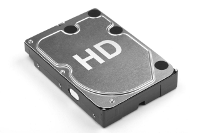 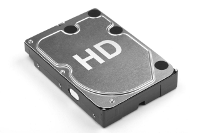 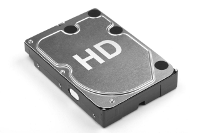 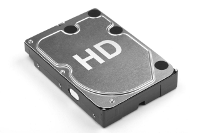 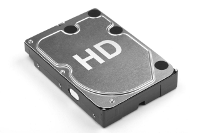 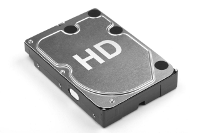 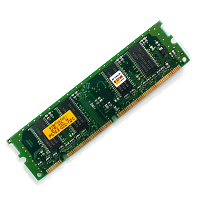 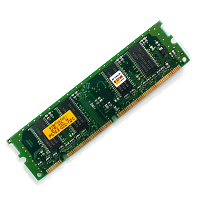 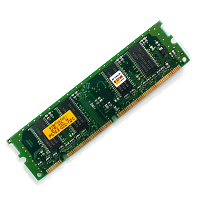 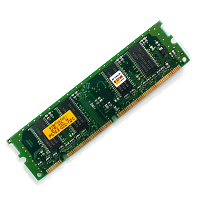 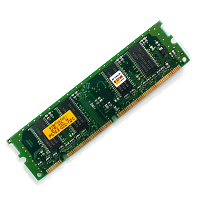 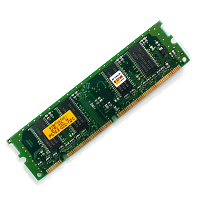 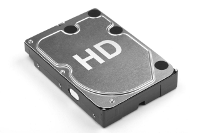 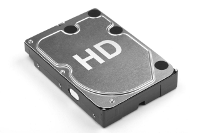 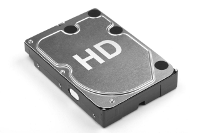 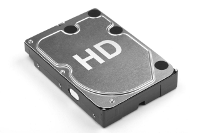 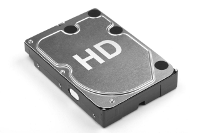 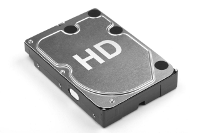 Spark storage: Resilient Distributed Dataset
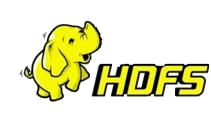 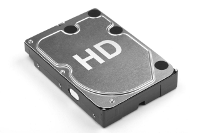 (HDFS)
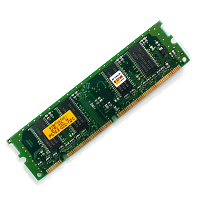 RDD
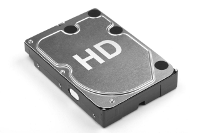 Like HDFS, RDD abstracts distribution, fault-tolerance, etc., …
 … but RDD can also abstract hard-disk / main-memory
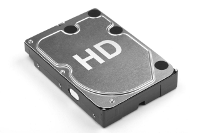 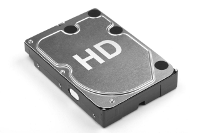 R
W
Reduce / Collect
Output
Input
Count
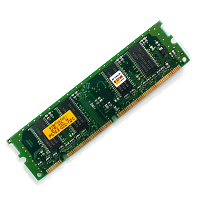 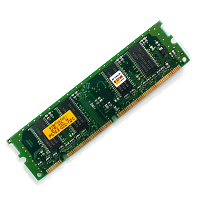 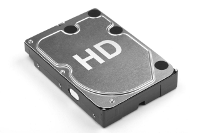 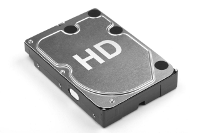 (0,perro sed que)
(perro,1)
(que,1)
(sed,1)
(perro,1)
(la,1)
(que,4)
(sed,2)
(decir,1)
(perro,1)
(la,1)
(que,4)
(sed,2)
(decir,1)
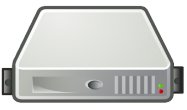 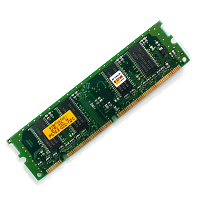 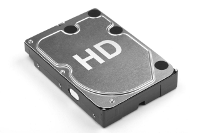 RDD
(13,que decir que)
(que,2)
(decir,1)
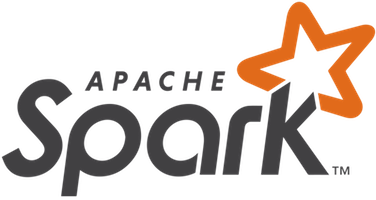 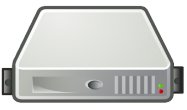 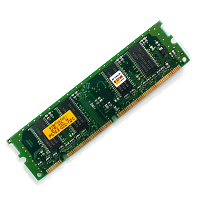 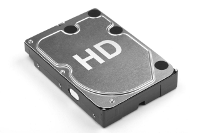 (26,la que sed)
(la,1)
(que,1)
(sed,1)
If unique words don’t fit in memory?
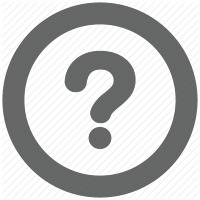 RDD
RDDs can fall back to disk
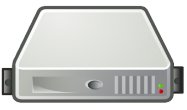 Spark storage: Resilient Distributed Dataset
Resilient: Fault-tolerant
Distributed: Partitioned
Dataset: Umm, a set of data
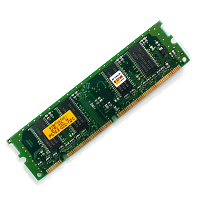 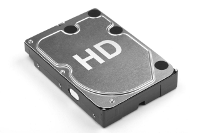 RDDs can have multiple virtual partitions on one machine
Input
Count
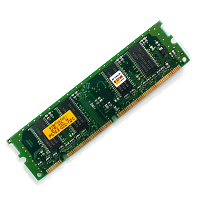 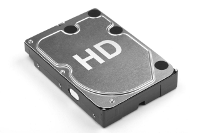 (0,perro sed que)
(perro,1)
(que,1)
(sed,1)
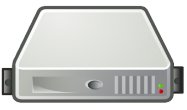 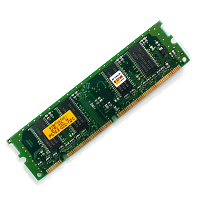 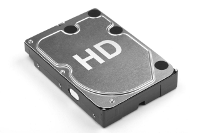 (13,que decir que)
(que,2)
(decir,1)
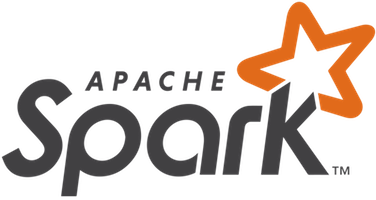 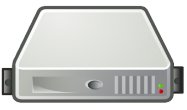 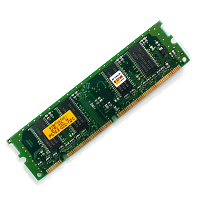 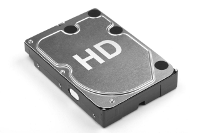 (la,1)
(26,la que sed)
(que,1)
(sed,1)
RDD
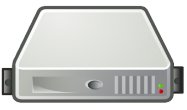 Types of RDDs in Spark
HadoopRDD
FilteredRDD
MappedRDD
PairRDD
ShuffledRDD
UnionRDD
PythonRDD
DoubleRDD
JdbcRDD
JsonRDD
SchemaRDD
VertexRDD
EdgeRDD
CassandraRDD 
GeoRDD 
EsSpark
Specific types of RDDs permit specific operations
PairRDD of particular importance for M/R style operators
Apache Spark: Example
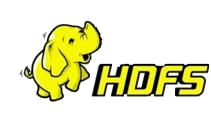 Spark: Products by Hour
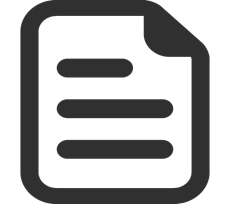 customer412	1L_Leche		2014-03-31T08:47:57Z	$900
customer412	Nescafe		2014-03-31T08:47:57Z	$2.000
customer412	Nescafe		2014-03-31T08:47:57Z	$2.000
customer413	400g_Zanahoria	2014-03-31T08:48:03Z	$1.240
customer413	El_Mercurio	2014-03-31T08:48:03Z	$3.000
customer413	Gillette_Mach3	2014-03-31T08:48:03Z	$3.000
customer413	Santo_Domingo	2014-03-31T08:48:03Z	$2.450
customer413	Nescafe		2014-03-31T08:48:03Z	$2.000
customer414	Rosas		2014-03-31T08:48:24Z	$7.000
customer414	400g_Zanahoria	2014-03-31T08:48:24Z	$9.230
customer414	Nescafe 		2014-03-31T08:48:24Z	$2.000
customer415	1L_Leche 	2014-03-31T08:48:35Z	$900
customer415	300g_Frutillas 	2014-03-31T08:48:35Z	$830
…
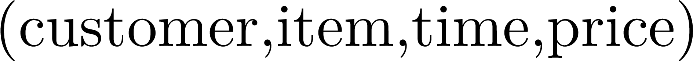 Number of customers buying each premium item per hour of the day
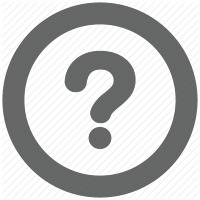 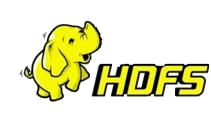 Spark: Products by Hour
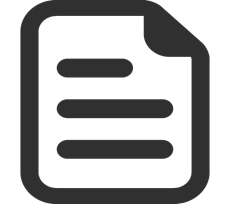 c1	i1	08	900
c1	i2	08	2000
c1	i2	08	2000
c2	i3	09	1240
c2	i4	09	3000
c2	i5	09	3000
c2	i6	09	2450
c2	i2	09	2000
c3	i7	08	7000
c3	i8	08	9230
c3	i2	08	2000
c4	i1	23	900
c4	i9	23	830
…
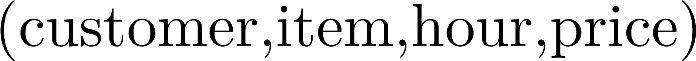 Number of customers buying each premium item per hour of the day
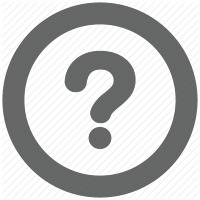 coalesce(3)
…
load
filter(p>1000)
c1,i2,08,2000
c1,i2,08,2000
c1,i1,08,900
c1,i2,08,2000
c1,i2,08,2000
c1,i1,08,900
c1,i2,08,2000
c1,i2,08,2000
c1,i2,08,2000
c1,i2,08,2000
c4,i1,23,900
c4,i9,23,830
c4,i1,23,900
c4,i9,23,830
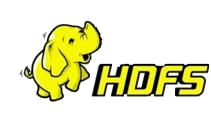 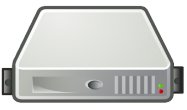 c2,i3,09,1240
c2,i4,09,3000
c2,i5,09,3000
c2,i6,09,2450
c2,i2,09,2000
c2,i3,09,1240
c2,i4,09,3000
c2,i5,09,3000
c2,i6,09,2450
c2,i2,09,2000
c2,i3,09,1240
c2,i4,09,3000
c2,i5,09,3000
c2,i6,09,2450
c2,i2,09,2000
c2,i3,09,1240
c2,i4,09,3000
c2,i5,09,3000
c2,i6,09,2450
c2,i2,09,2000
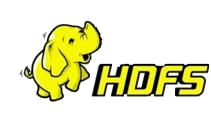 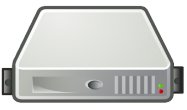 c3,i7,08,7000
c3,i8,08,9230
c3,i2,08,2000
c3,i7,08,7000
c3,i8,08,9230
c3,i2,08,2000
c3,i7,08,7000
c3,i8,08,9230
c3,i2,08,2000
c3,i7,08,7000
c3,i8,08,9230
c3,i2,08,2000
RDD
RDD
RDD
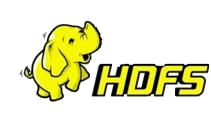 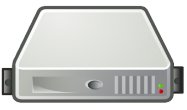 distinct
save
map((i,h),1)
reduceByKey(Σ)
coalesce(3)
c1,i2,08,2000
c1,i2,08,2000
c1,i2,08,2000
c1,i2,08,2000
c1,i2,08,2000
(i2,08),1
(i3,09),1
(i4,09),1
(i5,09),1
(i3,09),1
(i4,09),1
(i5,09),1
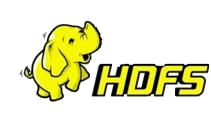 c2,i3,09,1240
c2,i4,09,3000
c2,i5,09,3000
c2,i6,09,2450
c2,i2,09,2000
c2,i3,09,1240
c2,i4,09,3000
c2,i5,09,3000
c2,i6,09,2450
c2,i2,09,2000
c2,i3,09,1240
c2,i4,09,3000
c2,i5,09,3000
c2,i6,09,2450
c2,i2,09,2000
(i3,09),1
(i4,09),1
(i5,09),1
(i6,09),1
(i2,09),1
(i2,08),2
(i7,08),1
(i8,08),1
(i2,08),2
(i7,08),1
(i8,08),1
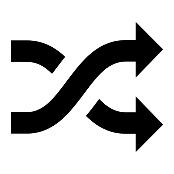 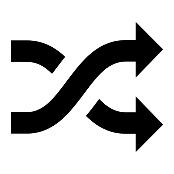 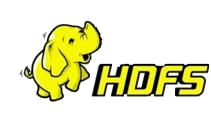 c3,i7,08,7000
c3,i8,08,9230
c3,i2,08,2000
c3,i7,08,7000
c3,i8,08,9230
c3,i2,08,2000
c3,i7,08,7000
c3,i8,08,9230
c3,i2,08,2000
(i7,08),1
(i8,08),1
(i2,08),1
(i6,09),1
(i2,09),1
(i6,09),1
(i2,09),1
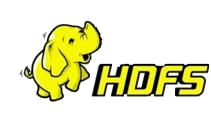 RDD
RDD
RDD
RDD
RDD
Apache Spark: 	Transformations & Actions
Spark: Transformations vs. Actions
Transformations are run lazily …
    … they result in “virtual” RDDs
    … they are only run to complete an action
         … for example:



… are not run immediately
coalesce(3)
load
filter(p>1000)
RDD
RDD
RDD
RDD
R.transform()
f = function argument
S = RDD argument
. = simple argument
Transformations
Any guesses why some are underlined?
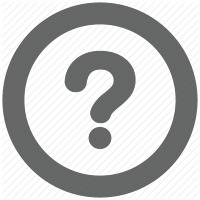 They require a shuffle
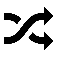 https://spark.apache.org/docs/latest/programming-guide.html#transformations
R.transform()
f = function argument
S = RDD argument
x = simple argument
Transformations
R.transform()
f = function argument
S = RDD argument
x = simple argument
Transformations
R.transform()
f = function argument
S = RDD argument
x = simple argument
Transformations
Requiring a PairRDD ...
R.transform()
f = argumento de función
S = argumento de RDD
x = argumento simple
Transformations
Spark: Transformations vs. Actions
Actions are where things execute …
    … they result in “materialised” RDDs
    … all ancestor transformations are run
         … for example:



… all steps are now run
… but intermediate RDDs are not kept
save
coalesce(3)
load
filter(p>1000)
HDFS
RDD
RDD
RDD
RDD
R.action()
f = function argument
. = simple argument
Actions
https://spark.apache.org/docs/latest/programming-guide.html#actions
R.action()
f = function argument
x = simple argument
Actions
https://spark.apache.org/docs/latest/programming-guide.html#actions
R.action()
f = function argument
x = simple argument
Actions
https://spark.apache.org/docs/latest/programming-guide.html#actions
Apache Spark: 	transformations for PairRDD
R.transform()
f = function argument
S = RDD argument
x = simple argument
Transformations
Requiring a PairRDD ...
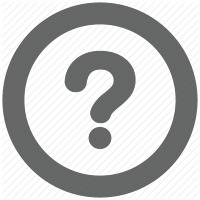 How are the above different?
R.transform()
f = function argument
S = RDD argument
x = simple argument
Transformations
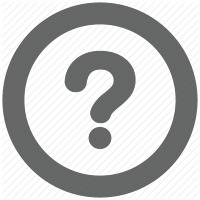 To sum all values for each key in R?
(1) R.groupByKey().map((k,{v1,...,vn}) ↦ (k,sum({v1,...,vn})));
(2) R.reduceByKey((u,v) ↦ u + v);
(3) R.aggregateByKey(0, (u,v) ↦ u + v, (u,v) ↦ u + v);
(2) uses a combiner! (3) does the same, but is less concise. So (2) is best!
R.transform()
f = function argument
S = RDD argument
x = simple argument
Transformations
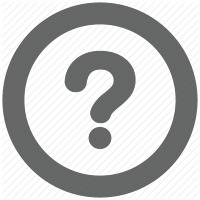 To average all values for each key in R?
(1) R.groupByKey().map((k,{v1,...,vn}) ↦ (k,avg({v1,...,vn})));
(2) R1 = R.reduceByKey((u,v) ↦ u + v); 
    R2 = R.map((k,v) ↦ (k,1)).reduceByKey((u,v) ↦ u + v); 
    R3 = R1.join(R2).map((k,(s,c)) ↦ (k,s/c));
(3) R.aggregateByKey((0,0), ((s,c),v) ↦ (s+v,c+1),
                        ((s1,c1),(s2,c2)) ↦ (s1+s2,c1+c2))
				.map((k,(s,c)) ↦ (k,s/c));
(3) has a combiner and only needs one shuffle. So (3) is best!
aggregateBykey
map
p1,15
p3,50
p1,{(30,1),(10,1),(20,2)}
p3,{(80,1),(120,3)}
p1,(60,4)
p3,(200,4)
p1,30
p2,25
p2,30
p1,{30}
p2,{25,30}
p1,(30,1)
p2,(55,2)
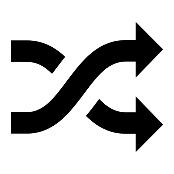 p2,(10,1)
p3,(80,1)
p2,{10}	   
p3,{80}
p2,10
p3,80
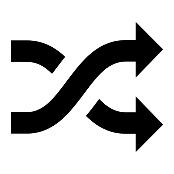 p3,(120,3)
p1,(10,1)
p3,40
p3,20
p1,10
p3,60
p3,{40,20,60}
p1,{10}
p2,(15,1)
p1,(20,2)
p2,15
p1,10
p1,10
p2,{15} 
p1,{10,10}
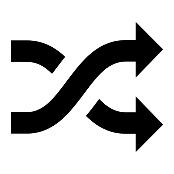 p2,{(55,2),(10,1),(15,1)}
p2,(80,4)
p2,20
RDD
RDD
RDD
(3) R.aggregateByKey((0,0), ((s,c),v) ↦ (s+v,c+1),
                        ((s1,c1),(s2,c2)) ↦ (s1+s2,c1+c2))
				.map((k,(s,c)) ↦ (k,s/c));
aggregateBykey
map
p1,15
p3,50
p1,{(30,1),(10,1),(20,2)}
p3,{(80,1),(120,3)}
p1,(60,4)
p3,(200,4)
p1,30
p2,25
p2,30
p1,{30}
p2,{25,30}
p1,(30,1)
p2,(55,2)
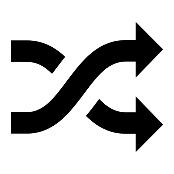 p2,(10,1)
p3,(80,1)
p2,{10}	   
p3,{80}
p2,10
p3,80
Combiner: (0,0), ((s,c),v) ↦ (s+v,c+1)

{30}: 
((0,0),30) 	↦ (30,1)

{25,30}: 
((0,0),25) 	↦ (25,1)
((25,1),30) 	↦ (55,2)
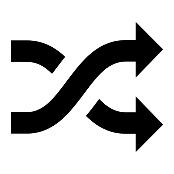 p3,(120,3)
p1,(10,1)
p3,40
p3,20
p1,10
p3,60
p3,{40,20,60}
p1,{10}
p2,(15,1)
p1,(20,2)
p2,15
p1,10
p1,10
p2,{15} 
p1,{10,10}
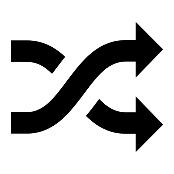 p2,{(55,2),(10,1),(15,1)}
p2,(80,4)
p2,20
RDD
RDD
RDD
(3) R.aggregateByKey((0,0), ((s,c),v) ↦ (s+v,c+1),
                        ((s1,c1),(s2,c2)) ↦ (s1+s2,c1+c2))
				.map((k,(s,c)) ↦ (k,s/c));
aggregateBykey
map
p1,15
p3,50
p1,{(30,1),(10,1),(20,2)}
p3,{(80,1),(120,3)}
p1,(60,4)
p3,(200,4)
p1,30
p2,25
p2,30
p1,{30}
p2,{25,30}
p1,(30,1)
p2,(55,2)
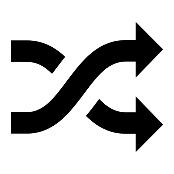 p2,(10,1)
p3,(80,1)
p2,{10}	   
p3,{80}
p2,10
p3,80
Reducer: ((s1,c1),(s2,c2)) ↦ (s1+s2,c1+c2)

{(30,1),(10,1),(20,2)}
((0,0),(30,1)) 	↦ (30,1)
((30,1),(10,1))	↦ (40,2)
((40,2),(20,2))	↦ (60,4)

{(80,1),(120,3)}
((0,0),(80,1)) 	↦ (80,1)
((80,1),(120,3)) 	↦ (200,4)
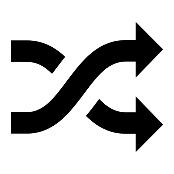 p3,(120,3)
p1,(10,1)
p3,40
p3,20
p1,10
p3,60
p3,{40,20,60}
p1,{10}
p2,(15,1)
p1,(20,2)
p2,15
p1,10
p1,10
p2,{15} 
p1,{10,10}
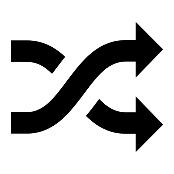 p2,{(55,2),(10,1),(15,1)}
p2,(80,4)
p2,20
RDD
RDD
RDD
(3) R.aggregateByKey((0,0), ((s,c),v) ↦ (s+v,c+1),
                        ((s1,c1),(s2,c2)) ↦ (s1+s2,c1+c2))
				.map((k,(s,c)) ↦ (k,s/c));
aggregateBykey
map
p1,15
p3,50
p1,{(30,1),(10,1),(20,2)}
p3,{(80,1),(120,3)}
p1,(60,4)
p3,(200,4)
p1,30
p2,25
p2,30
p1,{30}
p2,{25,30}
p1,(30,1)
p2,(55,2)
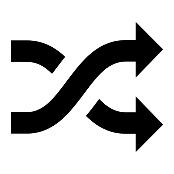 p2,(10,1)
p3,(80,1)
p2,{10}	   
p3,{80}
p2,10
p3,80
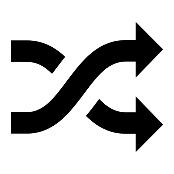 p3,(120,3)
p1,(10,1)
p3,40
p3,20
p1,10
p3,60
p3,{40,20,60}
p1,{10}
p2,(15,1)
p1,(20,2)
p2,15
p1,10
p1,10
p2,{15} 
p1,{10,10}
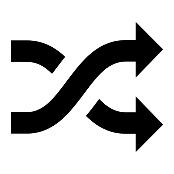 p2,{(55,2),(10,1),(15,1)}
p2,(80,4)
p2,20
RDD
RDD
RDD
(3) R.aggregateByKey((0,0), ((s,c),v) ↦ (s+v,c+1),
                        ((s1,c1),(s2,c2)) ↦ (s1+s2,c1+c2))
				.map((k,(s,c)) ↦ (k,s/c));
Apache Spark: 	"Directed Acyclic Graph" ("DAG")
Spark: Products by Hour
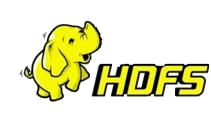 receipts.txt
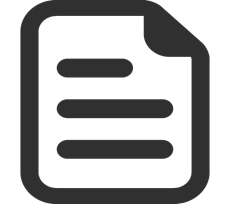 c1	i1	08	900
c1	i2	08	2000
c1	i2	08	2000
c2	i3	09	1240
c2	i4	09	3000
c2	i5	09	3000
c2	i6	09	2450
c2	i2	09	2000
c3	i7	08	7000
c3	i8	08	9230
c3	i2	08	2000
c4	i1	23	900
c4	i9	23	830
…
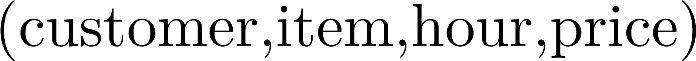 Number of customers buying each premium item per hour of the day
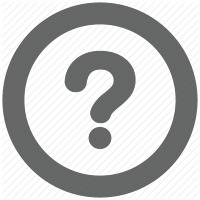 Spark: Directed Acyclic Graph (DAG)
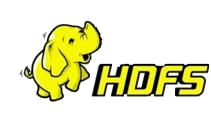 load
RDD
RDD
filter
RDD
RDD
distinct
coalesce
RDD
RDD
countByKey
map
Spark: Products by Hour
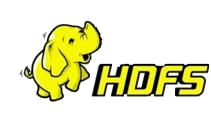 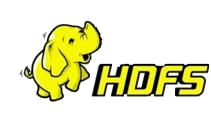 receipts.txt
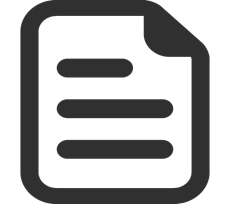 customer.txt
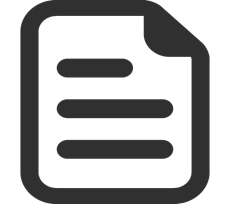 c1	i1	08	900
c1	i2	08	2000
c1	i2	08	2000
c2	i3	09	1240
c2	i4	09	3000
c2	i5	09	3000
c2	i6	09	2450
c2	i2	09	2000
c3	i7	08	7000
c3	i8	08	9230
c3	i2	08	2000
c4	i1	23	900
c4	i9	23	830
…
c1	female	40
c2	male	24
c3	non-b 	73
c4	female	21
…
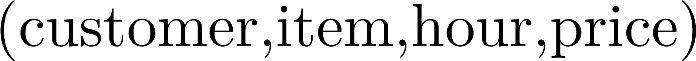 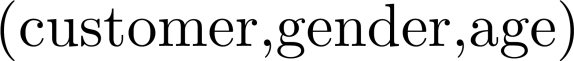 Number of customers buying each premium item per hour of the day
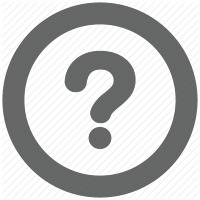 Also … № of females older than 30 buying each premium item per hour of the day
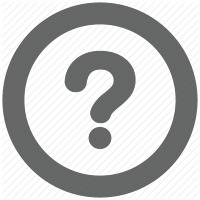 Problem?
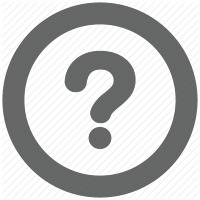 Spark: Directed Acyclic Graph (DAG)
Solution?
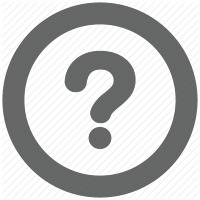 receipts.txt
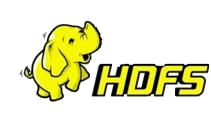 load
RDD
RDD
filter
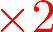 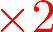 RDD
RDD
distinct
coalesce
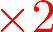 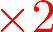 RDD
RDD
RDD
RDD
countByKey
countByKey
map
map
RDD
RDD
RDD
join
countByKey
map
customer.txt
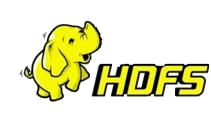 load
RDD
RDD
filter
Problem?
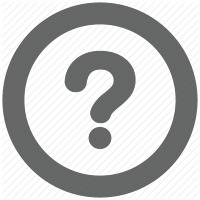 Spark: Directed Acyclic Graph (DAG)
Solution?
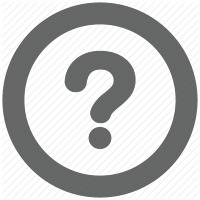 Materialise
re-used RDD
receipts.txt
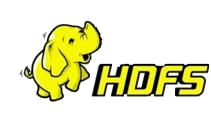 load
RDD
RDD
filter
RDD
RDD
cache
distinct
coalesce
RDD
RDD
RDD
RDD
RDD
countByKey
countByKey
map
map
RDD
RDD
RDD
join
countByKey
map
customer.txt
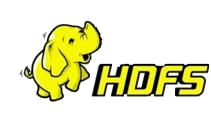 load
RDD
RDD
filter
Spark: Directed Acyclic Graph (DAG)
Cache (aka. persist)
Is lazy (still needs an action to run)
Can use memory and/or disk (default memory only)
cache
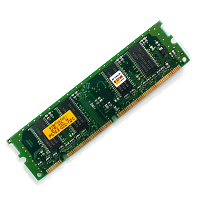 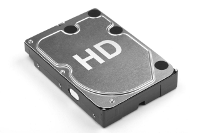 https://spark.apache.org/docs/latest/programming-guide.html#rdd-persistence
Apache Spark: Core Summary
SPARK Lifecycle
Transform
Action
Transform
Action
Input
Transform
Cache
…
Transform
Action
SPARK Lifecycle
Transform
Action
Cache
Transform
Cache
Transform
Action
Transform
Action
Input
Transform
Cache
…
…
Transform
Action
Transform
Action
SPARK Lifecycle
Input RDDs
Transform RDDs
Cache (aka. persist) reused RDDs
Perform an Action (launching execution)
Output to file/database/local terminal
Spark: Beyond the core
Hadoop vs. Spark
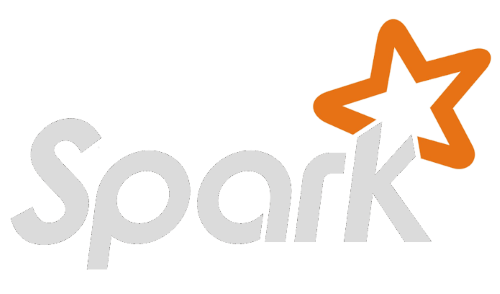 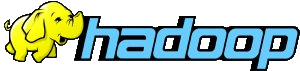 vs
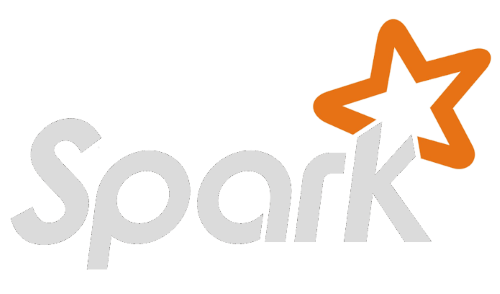 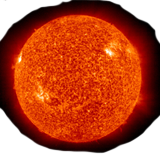 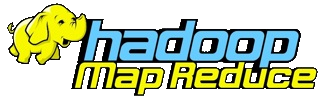 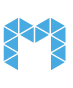 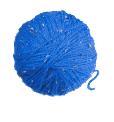 YARN
Mesos
Tachyon
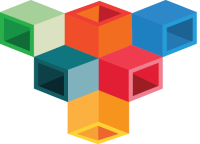 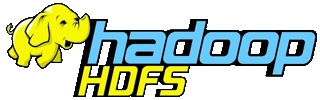 Hadoop vs. Spark: SQL, ML, Streams, …
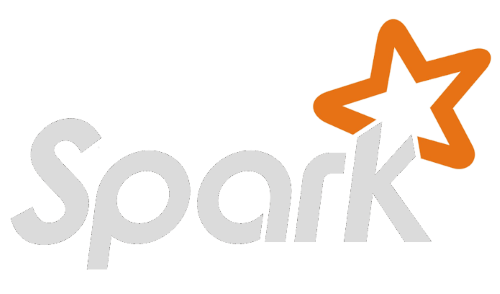 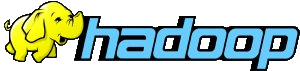 vs
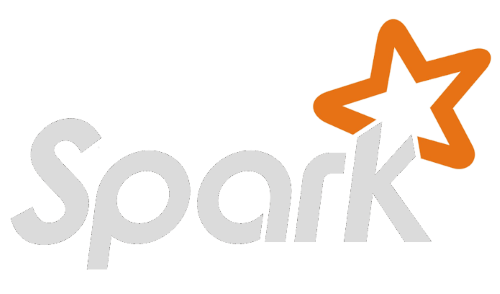 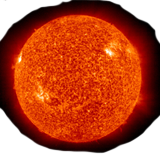 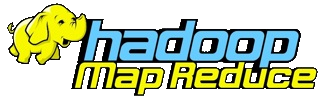 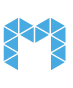 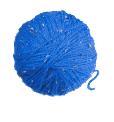 YARN
Mesos
Tachyon
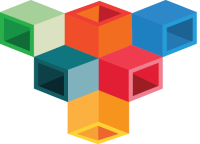 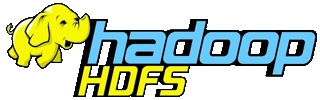 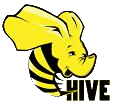 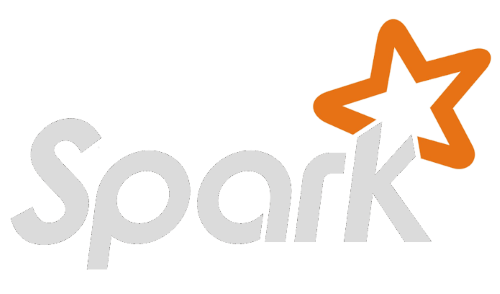 SQL
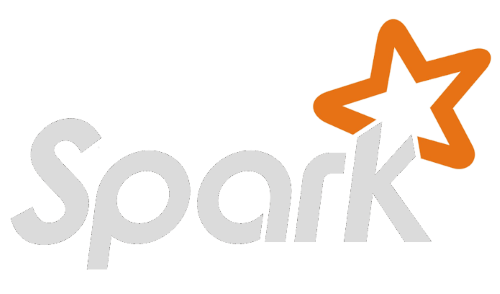 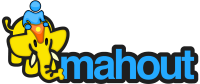 MLlib
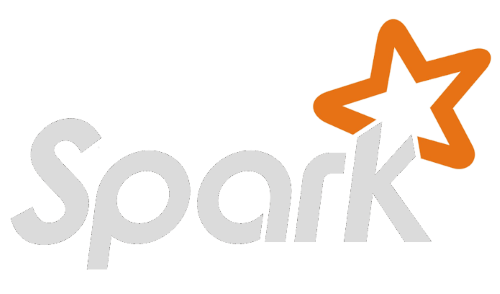 Streaming
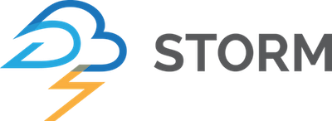 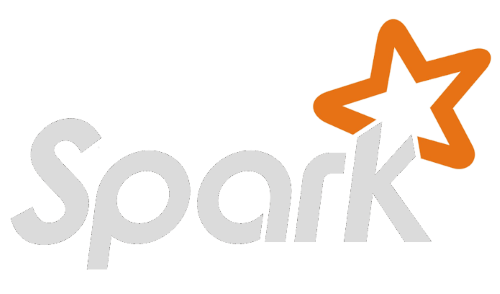 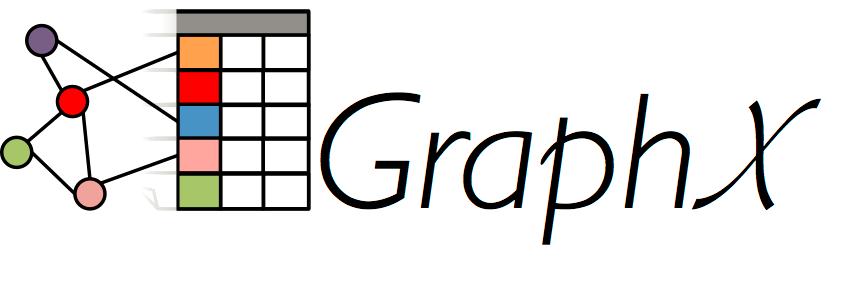 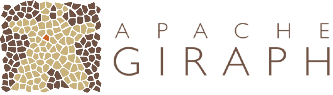 Spark vs. Hadoop
Spark can use the disk
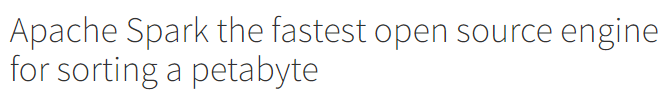 (according to Spark)
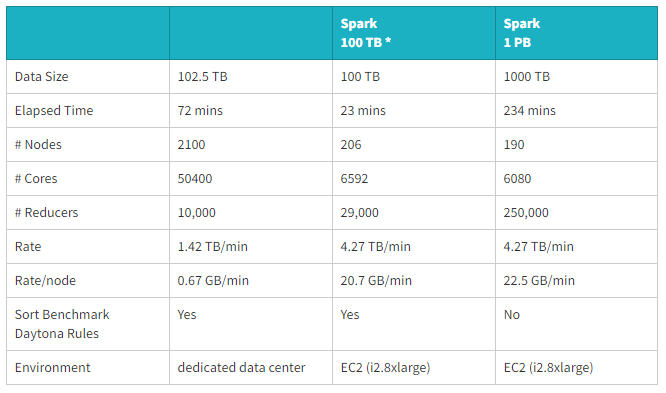 https://databricks.com/blog/2014/10/10/spark-petabyte-sort.html
Spark vs. Hadoop
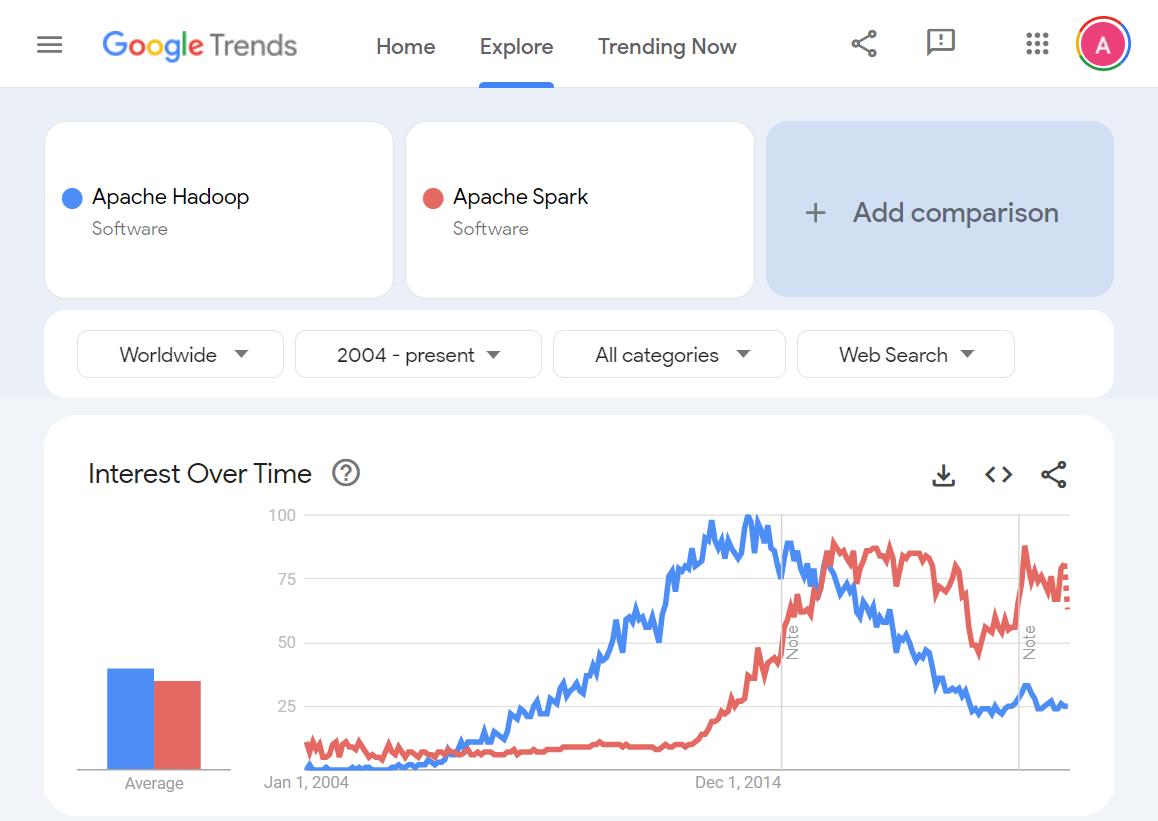 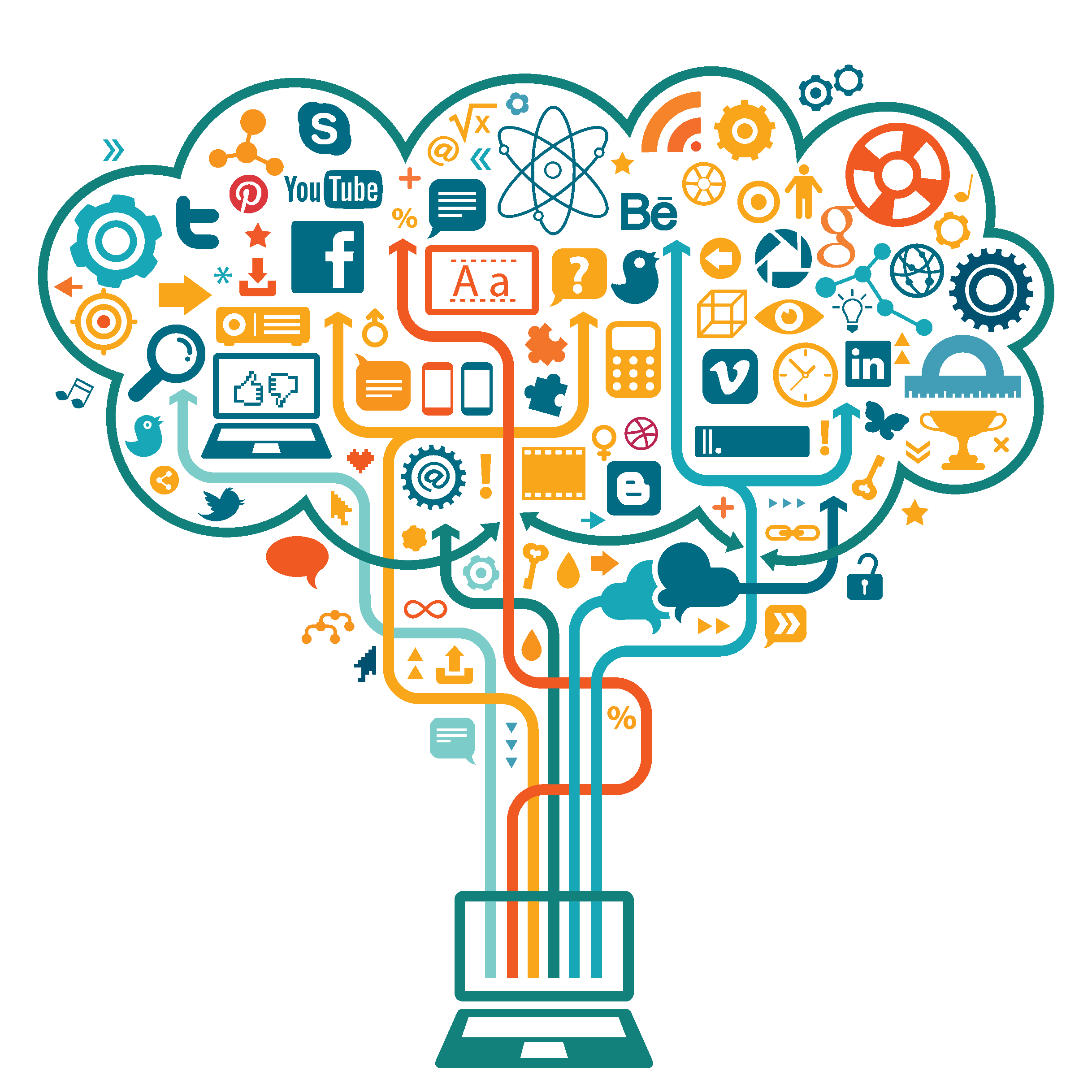 Questions?